ROCK MASS MOVEMENTS
Slope Movements
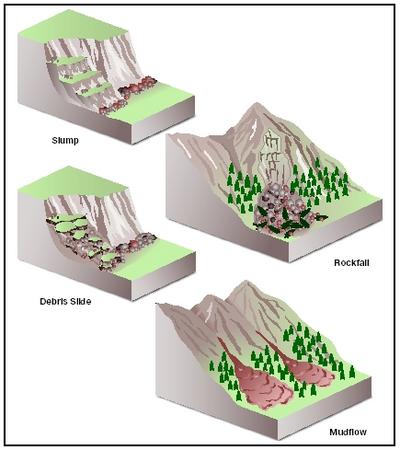 Stress Distribution in Slope
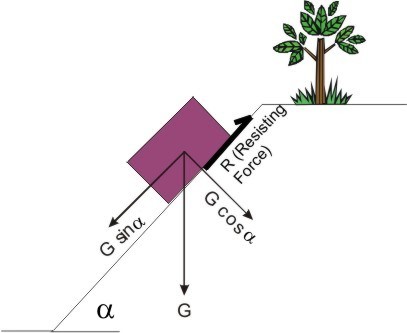 Gsina = Driving Force (Gaya Penggerak)
Resisting Force (Gaya Penahan) = Gcosa.tanf
f = friction angle
TYPES of ROCK MOVEMENTS
Block Gliding
Wedge
Slump
Topling
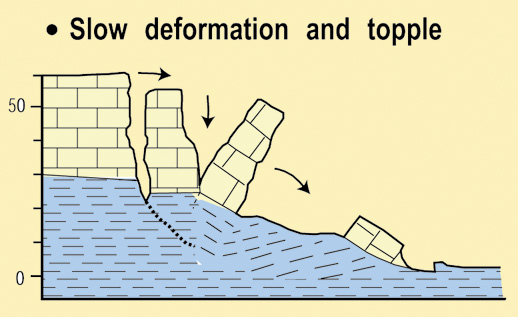 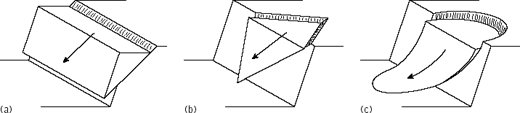 Block Glides
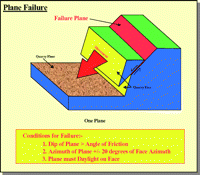 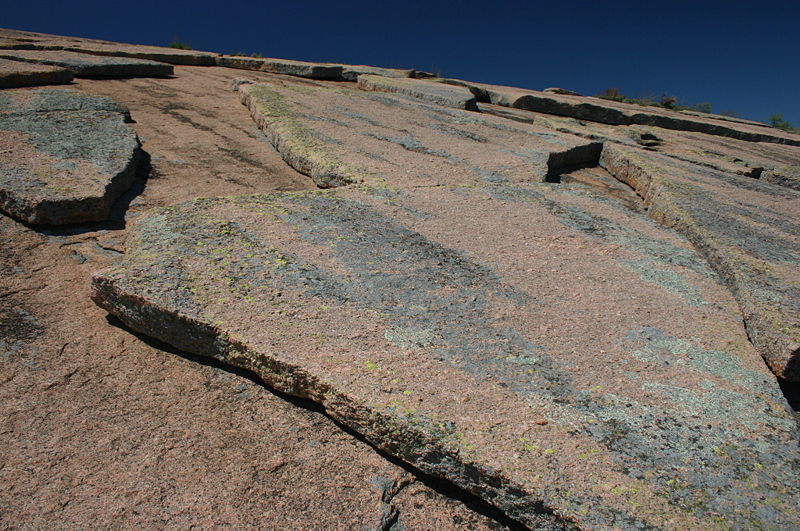 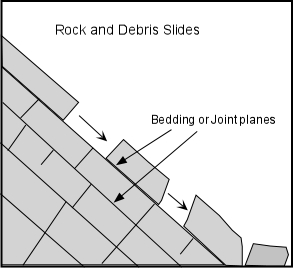 Wedge
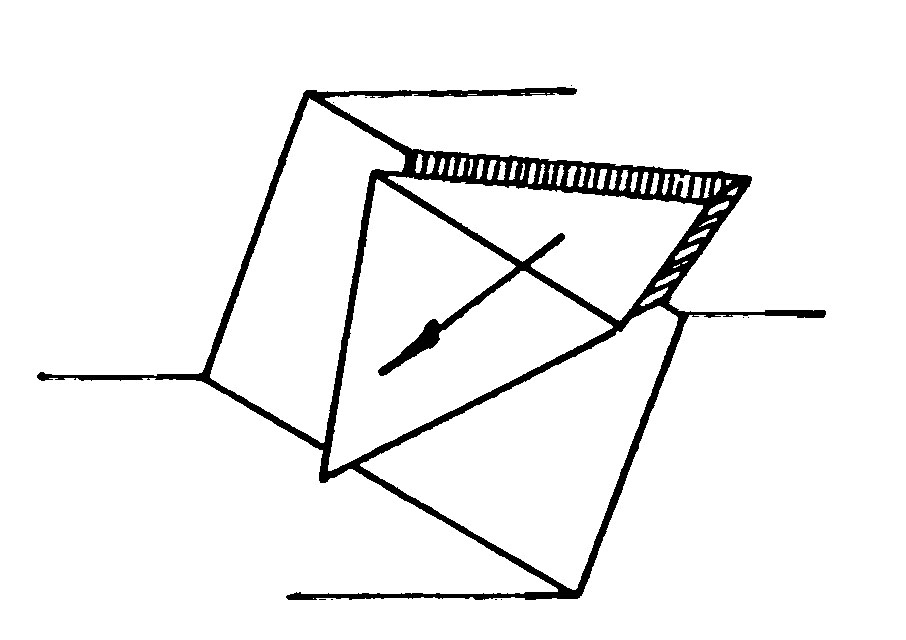 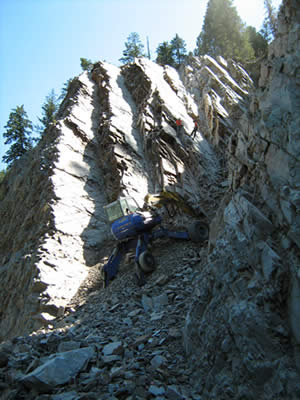 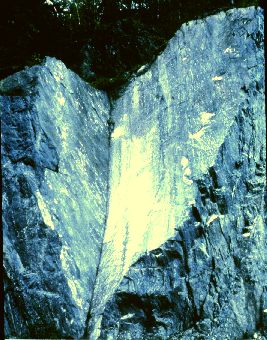 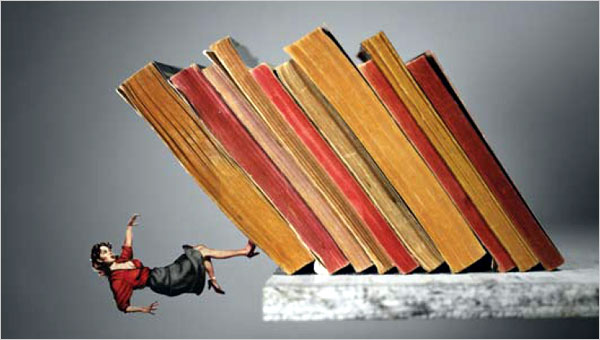 Topple/ Toppling
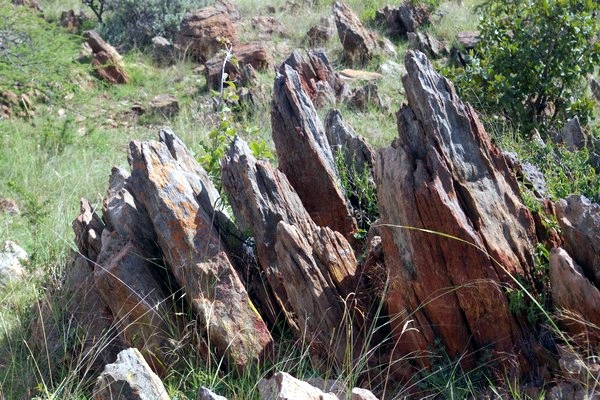 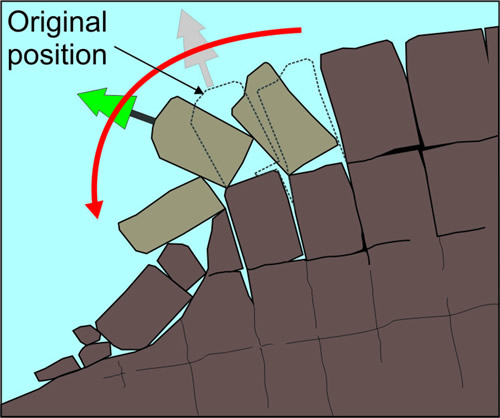 Mass Movement Cases
Rockfalls
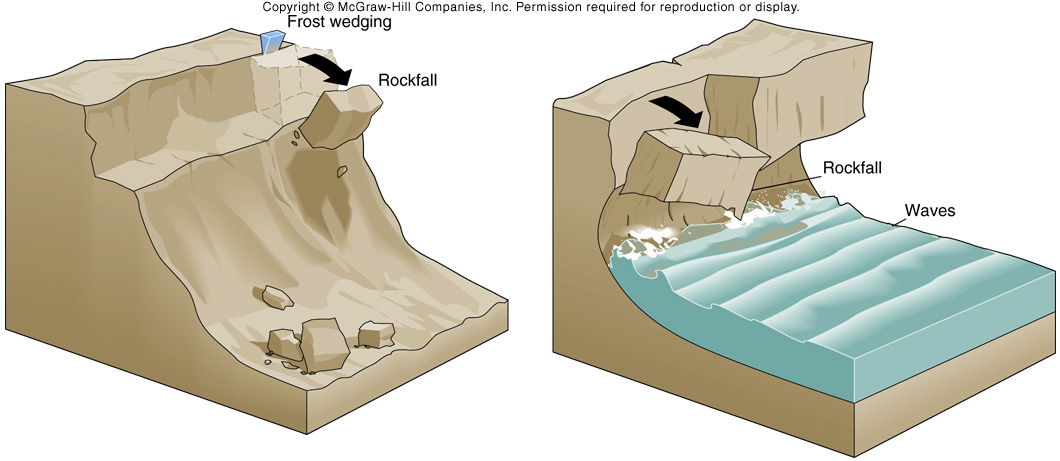 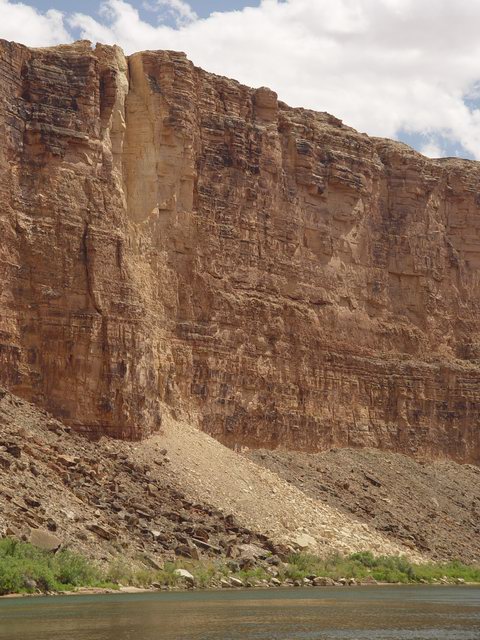 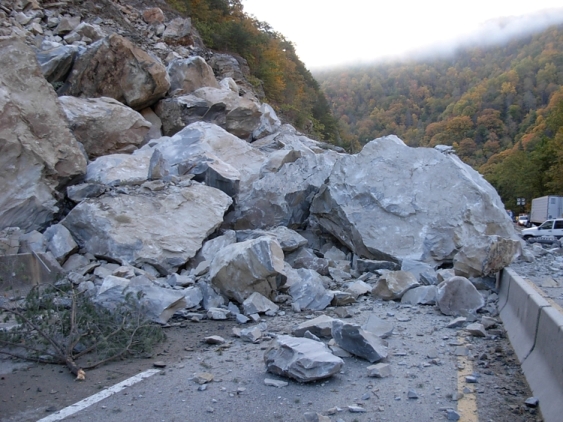 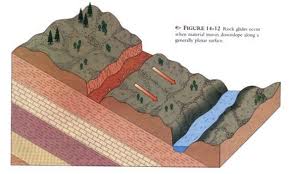 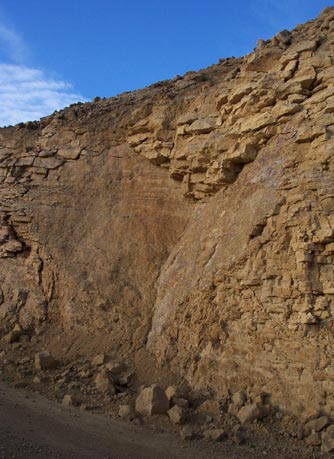 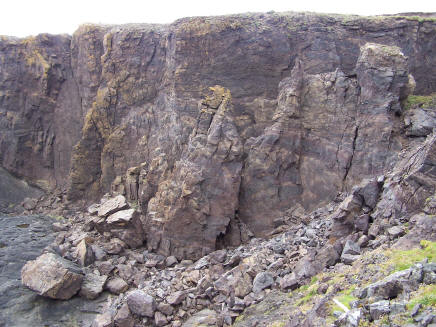 When does the slope move?
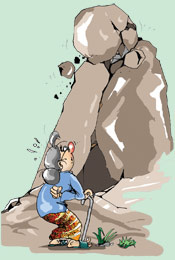 Stable:                               Driving Force < Resisting Force
Critical:                              Driving Force = Resisting Force
Fail:                                   Driving Force > Resisting Force
FACTOR OF SAFETY
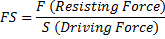 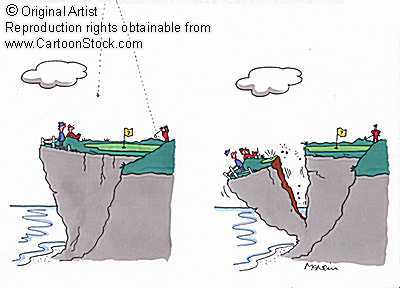 SF > 1 : Safe
SF = 1 : Critical
SF < 1 : Fail
ANALYTIC METHOD
Without cohesion force and pore water pressure
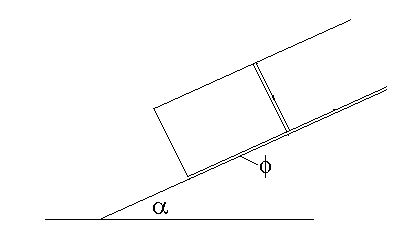 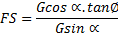 With cohesion force
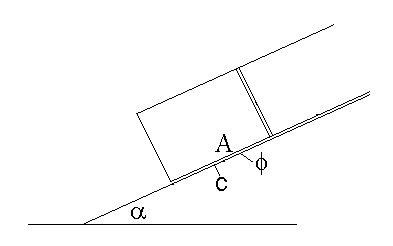 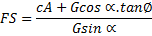 With cohesion and upward pore water pressure
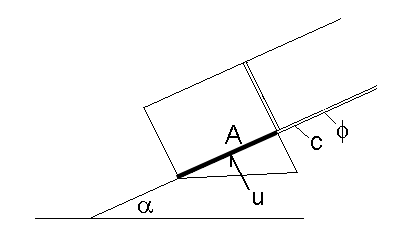 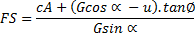 With cohesion and downslope pore water pressure
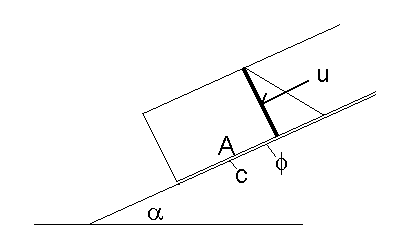 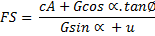 With cohesion, upward, and downslope pore water pressures
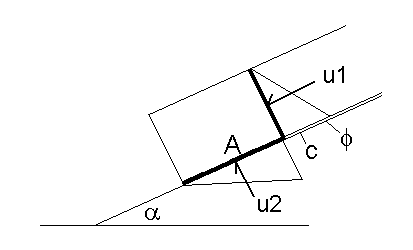 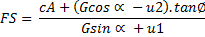 GRAPHIC (FORCE POLYGON) METHOD
Without cohesion force and pore water pressure
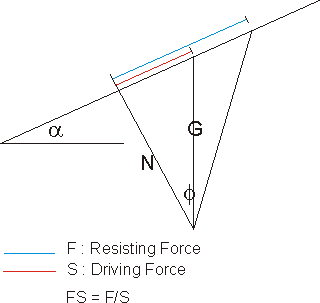 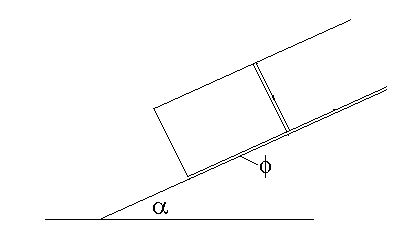 With cohesion and upward pore water pressure
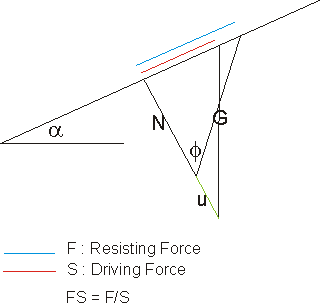 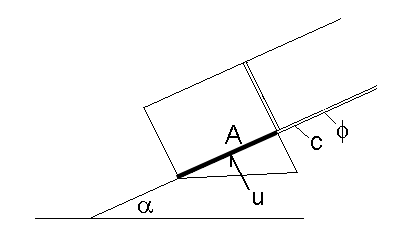 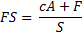 With cohesion, upward, and downslope pore water pressures
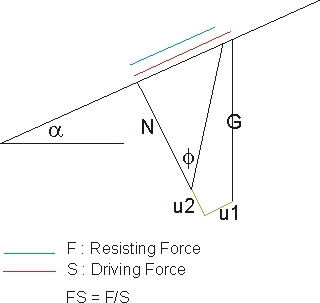 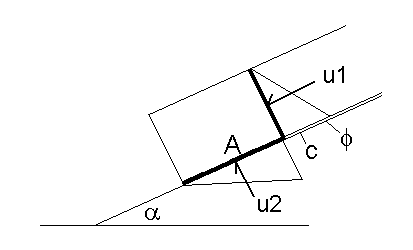 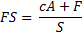 Potential Slope Stability of an Open Pit Mine
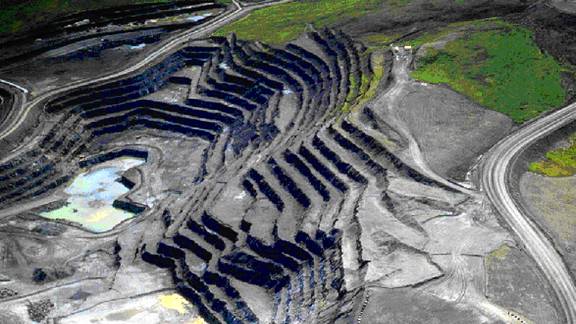 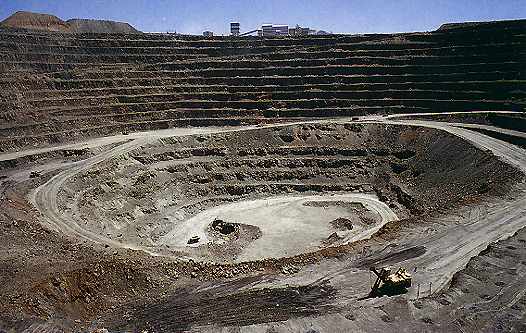 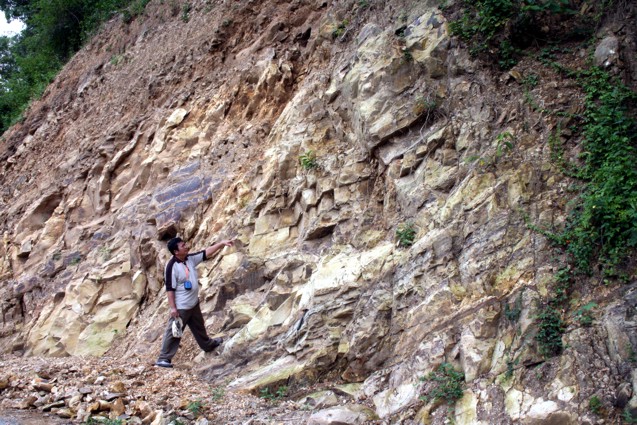 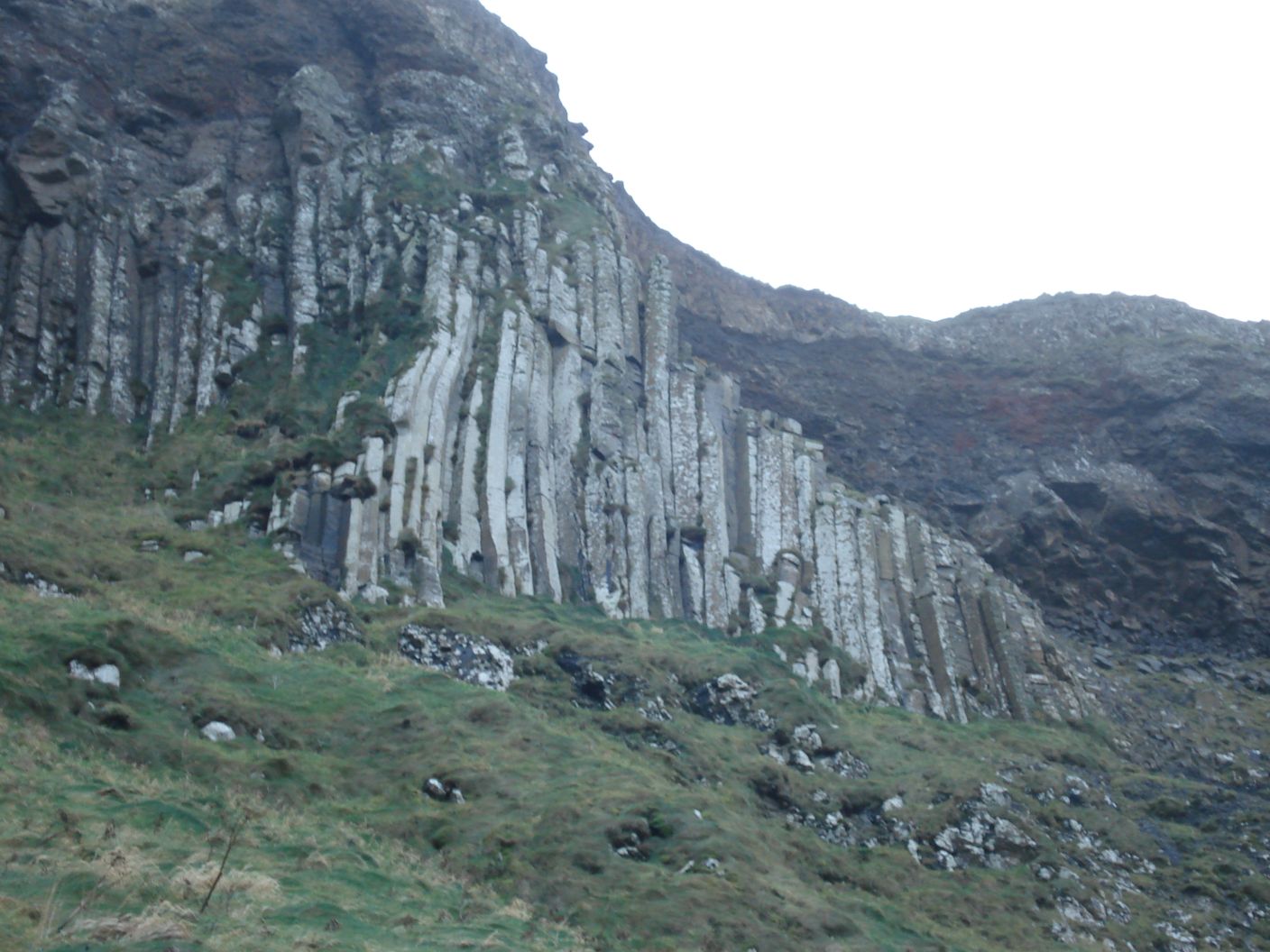 LatihanMarkland Method
Suatu lereng yang mempunyai kemiringan N200oE/40o disusun oleh batupasir, dengan sisipan lapisan batulempung berkedudukan N25oE/30o setebal 5 cm. Batupasir tersebut dipotong oleh kekar-kekar dengan kedudukan, N132oE/70, dan N260o/55o. Selain itu terdapat bidang sesar dengan kedudukan N228oE/80o. Diketahui f = 34o. Bagaimana potensi terjadinya slope failure pada lereng tersebut berdasarkan analisi Markland? Jika berpotensi, sebutkan prakiraan jenis longsoran dan arah longsorannya.
UAS 2011Safety Factor
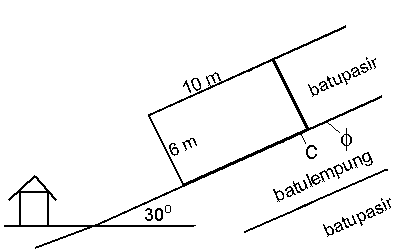 Diketahui f = 36o, gaya kohesi = 10Ton/m2, gbatupasir = 2,7, 
 gbatulempung = 2,5, gair = 1
UAS 2011Safety Factor
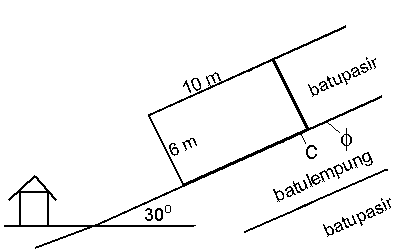 Determine the pore water pressures
Jawaban FS metode Force Polygon
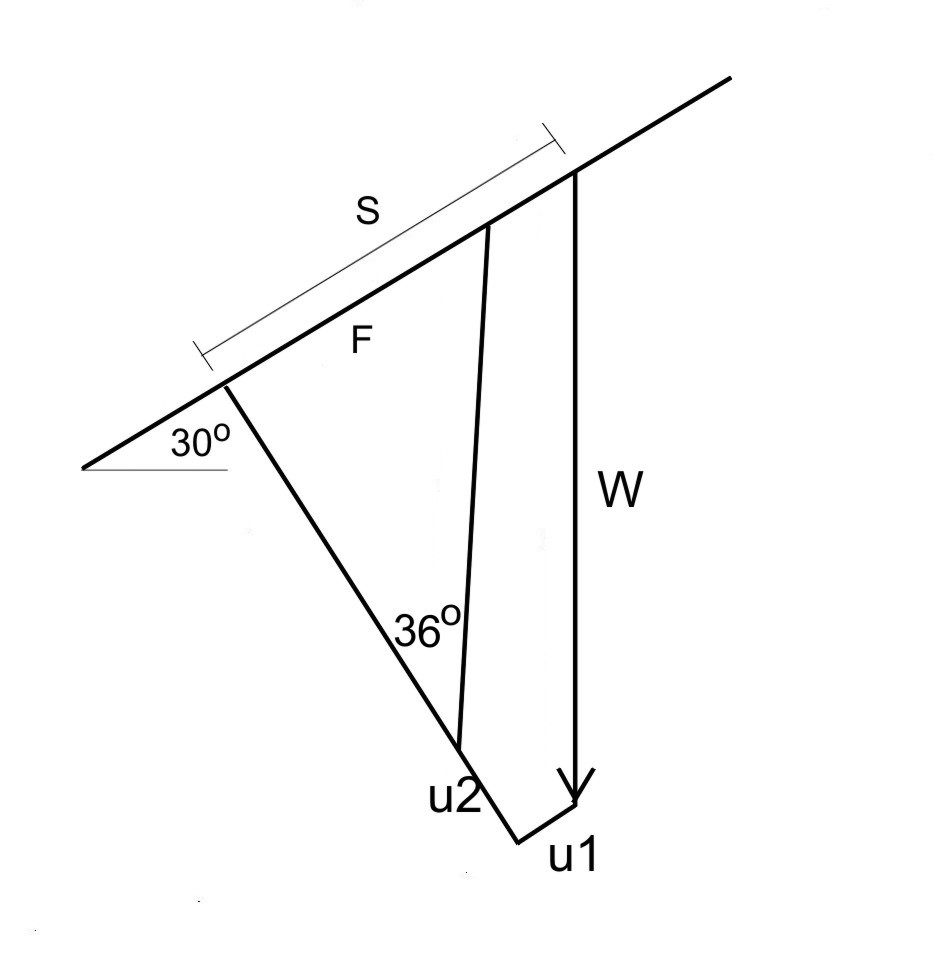 W = 10 x 6 x 2,7 = 162 Ton/m2
U1 = ½ x 6 x 6 = 18 Ton/m2
U2 = ½ x 6 x 10 = 30 Ton/m2
C = 10 Ton/m2

Jika Skala grafik: 1 cm = 20 Ton/m2
F = 3,8 cm = 76 Ton/m2
S = 5,3 cm = 106 Ton/m2

FS =


      =
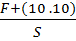 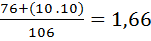 Kesimpulan: Lereng dalam keadaan aman (stabil)
TERIMA KASIH
ATAS
PERHATIANNYA